Německá literatura ve 20. století (LS 2020/2021)
1. Úvod a předehra (shrnutí německojazyčné literatury 19. století
Program kurzu
1. (15. 2.) stručné shrnutí vývoje německojazyčné literatury 19. století - východiska pro literaturu 20. století - tzv. Klassik, romantismus, kritický realismus a počátky moderny v naturalismu. Četba:   E. T. A. Hoffmann: Bratrancovo okno
 •2. (22.2.) Moderna, expresionismus a dada. Četba: Heym G.: Zloděj, H. Ball: Karavana
3. (31.3. Spor bratří Mannů o postavení literátů. Četba: Mann, T.: Tonio Kröger
•4. (8. 3). Tzv. Nová věcnost (Neue Sachlichkeit) - literatura výmarské republiky. Četba:   E. E. Kisch: ukázka z publicistiky, K. Tucholsky: ukázka z publicistiky  
•5. (15. 3.) Literatura v období nacismu:  a) kritika nacismu, b) tzv. vnitřní emigrace a c) umění ve službách totality. Četba:  Mann, K.: Mefisto - ukázka a film.
•6. (22. 3.) Adenauerovská éra v literatuře. Koeppen, W.: Skleník – ukázka, Böll, H.: Hodina v rodném městě (poslech)
•7. (29.3.) Rakouská literatura po roce 1945 a (ne)vyrovnávání se s nacistickou minulostí. Četba: Bernhard, T.: Náměstí hrdinů – ukázka
Program kurzu- 2. polovina
•8. (12.4.) Švýcarská německy psaná literatura po roce 1945 - Četba: Dürrenmatt, F.: Tunel a O jazyce obecně, Bichsel, P.: ukázka
 
• 9. (19.4.) Literatura v NDR a o NDR a (ne)vyrovnávání se  se socialistickou minulostí. Četba: Seghers, A.: Setkání na cestě, básně J. R. Bechera 
•10. (26.4.)  60. a 70. léta v německé literatuře: literatura a politika, dokumentární literatura. Četba:Wallraff, G.: ukázka

•11. (3.5.)  Současná německojazyčná literatura - tzv. migrační literatura. Četba: Özdamar, E. S.:Mateřský jazyk - ukázka, Kaminer, W.: Ruské disko - ukázka

12. (10.5.)  Kontroverzní Nobelovy ceny za literaturu: umění a politika: Handke, Grass, Jellinek. Četba:Jellinek, E.: Pianistka - ukázka, Handke, P.: Spílání publiku - ukázka

• 13. (17.5.) Literatura a věda, literatura a nemoc. Četba: Schmidt, K: Ještě neumíráš - ukázka, Kehlmann, D: Vyměřování světa
Německá literatura 20. století - předehra
Německá literatura 19. stol.
Přehled dějin německé literatury 19. stol.
Počátek 19. stol.: pozdní fáze tzv. klasiky: Goethe (1749 - 1832), Schiller (1759-1805) a tzv. „Vormärz“: Georg Büchner (1813-1837)
raný romantismus: Fr.  Schlegel(1772-1829, A. W. Schlegel (1767-1845), Novalis (1772-1801) 
kolem  1810: pozdní romantismus: E. T. A. Hoffmann (1776-1822)
Johann Wolfgang von Goethe
vedle literatury se věnuje i přír. vědám. Známé jsou jeho nekonvenční úvahy o barvách (tzv. Farbenlehre)
inspiruje se hodně antikou, jak v estetice, tak i v námětech: drama Ifigenie na Tauridě
jeho autobiografie Dichtung und Wahrheit se stává vzorem pro tento žánr
jezdil do lázní na území Čech, zde též milostný vztah s Ulrikou von Lewetzow – zpracován mnohokrát literárně: např. Hedda Sauer, Martin Walser, Johannes Urzidil
Friedrich Schiller
zpracování historických temat: trilogie o Valdštejnovi(Wallenstein), Marie Stuartovna, Panna orleánská( Die Jungfrau von Orléans), Vilém Tell (Wilhelm Tell), Don Carlos
filosofická pojednání – např. Estetická výchova (Über die ästhetische Erziehung des Menschen)
Georg Büchner (1813-1837)
Přírodovědec a revolucionář
Povídka Lenz  - o spisovateli 18. stol. a o roli a postavení spisovatelů vůbec 
drama Dantonova smrt
Fragment Wozzeck – zhudebnil A. Berg
Komedie Leonce a Lena
Epická báseň Lenora – podobnost s Erbenovými Svatebními košilemi (viz: 
IV. České překlady z německy psané literatury - IS MUNI
Několik literárních citátů
„Kde je jádro pudla?“
„Lid nenávidí znalce jako eunuch muže.(Dantonova slova v díle Dantonova smrt)“
„Výš – výš – a země se mi ztrácí již – / je krátký žal, a radost konce nemá.“ (F. Schiller: Panna Orleánská)
Novalis (Friedrich von Hardenberg)
Fragmenty – úvahy, aforismy
básnická sbírka Hymny noci (Hymnen an die Nacht
román Učedníci Saiští (Die Lehrlinge zu Sais)
„Srdce básníkovo rozumí přírodě lépe než hlava učencova“
„Podstatou člověka je pravda. Pokud se člověk vzdá pravdy, vzdává se sám sebe. Není tu řeč o lhaní, nýbrž o jednání proti vlastnímu přesvědčení.“
„Nic by králi nemělo ležet na srdci víc, než aby byl co možná nejvíc všestranný, informovaný, aby měl celkový přehled a nepodléhal předsudkům, zkrátka aby byl a zůstal co nejúplnějším člověkem.“
Pozdní romantismus: Ernst Theodor Amadeus Hoffmann (1776-1822)
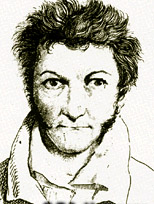 malíř a básník
literární fantastika
povídky zhudebněny Offenbachem
povídka Der Sandmann inspirovala S. Freuda
Ďáblovy elixíry – motiv dvojníka, „černá“ romantika
Princezna Brambilla – ideální realizace programu rané romantiky – svět proměn, záměn, nejistot, fikcí, klamu
Louskáček a myší král – zhudebněno Čajkovským
Přehled dějin německé literatury 19. stol.
po Vídeňském kongresu (1815): Biedermeier: A. Stifter(1805-1868), E. Mörike(1804-1875), F. Grillparzer (1791-1872)
2. pol. 19. stol.: „poetický realismus: T. Fontane(1819-1898), W. Raabe(1831-1895), M. v. Ebner-Eschenbach (1830-1916), T. Storm(1817-1888)
Po 1880: Naturalismus: G. Hauptmann, A. Holz, J. Schlaf
Biedermeier
autoři:
Adalbert Stifter (1805-1868) – nar. v Horní Plané, dílo: Horský křišťál (Bergkristall), Pozdní léto (Der Nachsommer), historický román Vítek (Wittiko) – o rodu Vítkovců, Eduard Mörike(1804-1875) – nejznámnější z jeho díla - novela Mozartova cesta do Prahy, Franz Grillparzer (1791-1872) –často pobýval na Moravě,  vídeňský dramatik: Sláva a pád krále Otokara (König Ottokars Glück und Ende)
Německý (poetický) realimus
vliv idealistické filosofie (Hegel) a přírodních věd
ideál literární činnosti: vytáhnout ze skutečnosti  „zelená místa“, tj. jádro pravdy, (její podstatu), která jsou poetizovatelná, tedy mohou se stát poezií
jádro pravdy je ve skutečnoti skryto, není přístupné smyslům, které poznávají jen nahodilé projevy pravdy
literatura má předložit vyšší skutečnost než je ta vnímatelná smysly, ne jednotlivost, ale obecné, které pouze individualizuje v literárním díle
Autoři poetického realismu
Theodor Fontane(1819-1898): romány Stechlin, Effi Briestová (zfilmováno 1974 R. W. Fassbinderem) Putování po Braniborsku
, Wilhelm Raabe (1831-1895) –vylíčení Berlína Kronika  Vrabčí uličky (Chronik der Sperlingsgasse) , Marie von Ebner-Eschenbach (1830-1916) – moravská  „německá Božena Němcová“: Příběhy zámecké a vesnické (Dorf – und Schlossgeschichten), novela Božena, Theodor Storm(1817-1888)  - píše hlavně o severním Německu: novela Tajemný jezdec (Der Schimmelreiter)
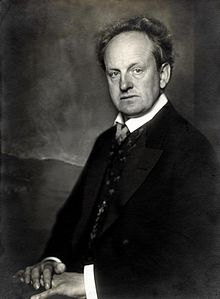 Naturalismus
Gerhart Hauptmann (1862-1946):

Vor Sonnenaufgang (1889) – alkoholismus ničí slezskou rodinu
Die Weber (1891/2) – povstání tkalců v roce  1844 
obé psáno ve slezském dialektu
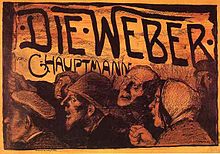 Naturalismus
Arno Holz (1863-1929) a Johannes Schlaf(1862-1941):
Rodina Selicke (1890) – rozpad rodiny na pomezí měšťanstva a proletariátu, v berlínském dialektu
Papa Hamlet (1889) – neúspěšný herec vzpomíná na někdejší slávu v roli Hamleta, citáty ze Shakespeara  jako prostředek ironického zesměšnění rozpadlé lidské existence
E. T. A. Hoffmann: Bratrancovo okno
K čemu potřebujeme krásnou literaturu?
Co nám nabízí originálního?
Jak se liší pozorování spisovatele oproti běžnému způsobu pozorování a vnímání?
Jaké je postavení spisovatele ve společnosti?
Jaký je vztah fikce a reality?
Příští seminář
Heym: Zloděj:
Jaký je vztah člověka k uměleckému dílu?
Obraz ženy v povídce?
Aura uměleckého díla – v čem je síla originálu?
Dobro a zlo – kdo je hrdinou literárních děl?